Экология придорожной территории
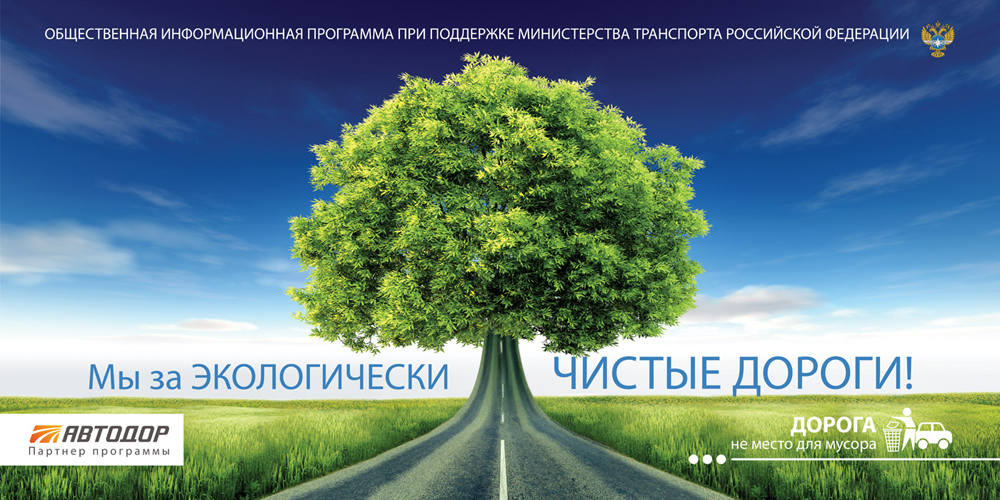 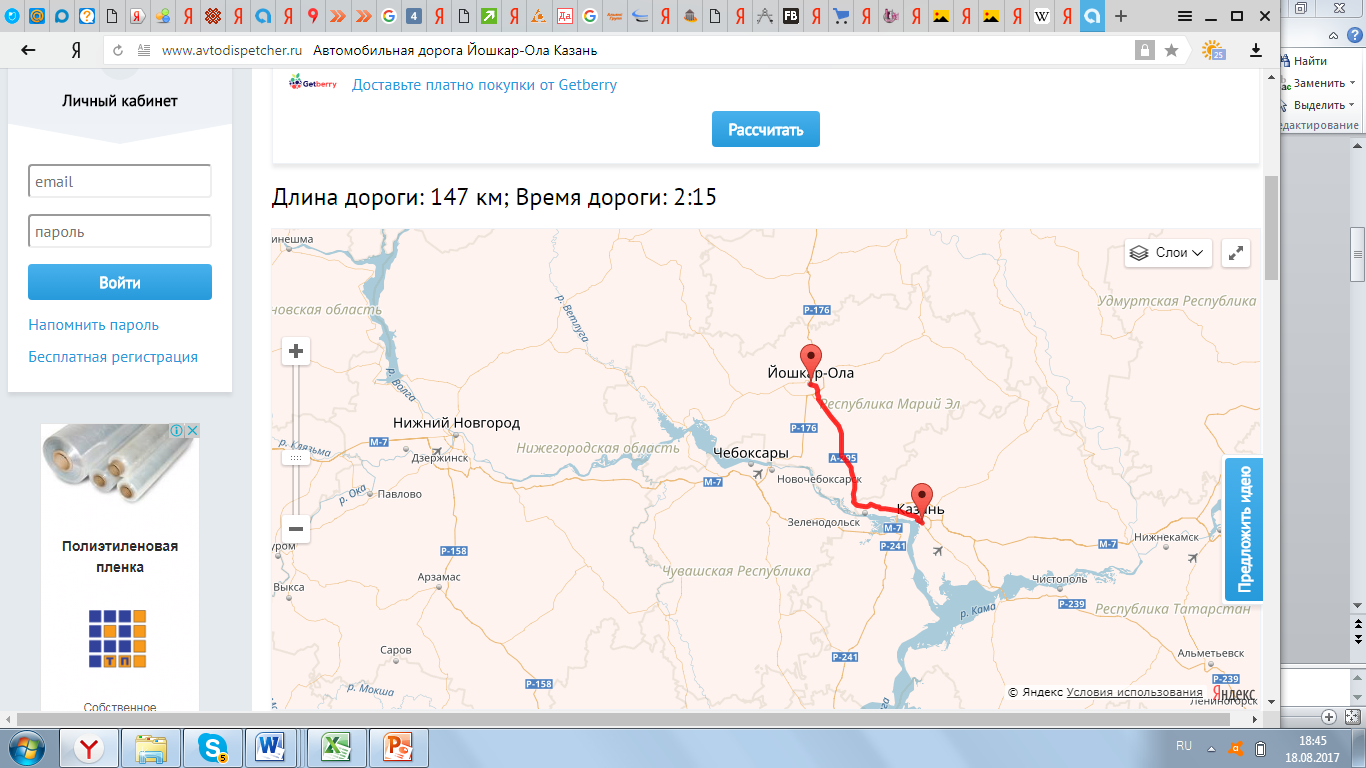 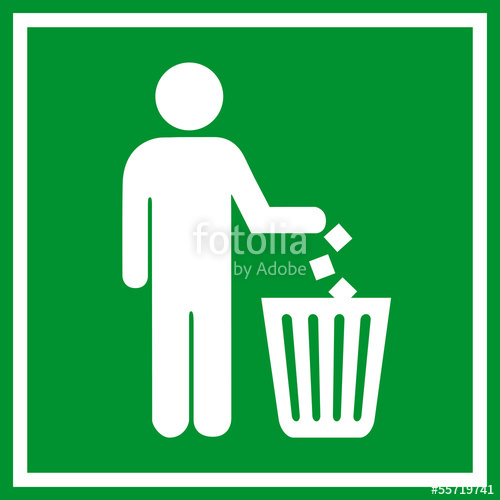 Цель проекта
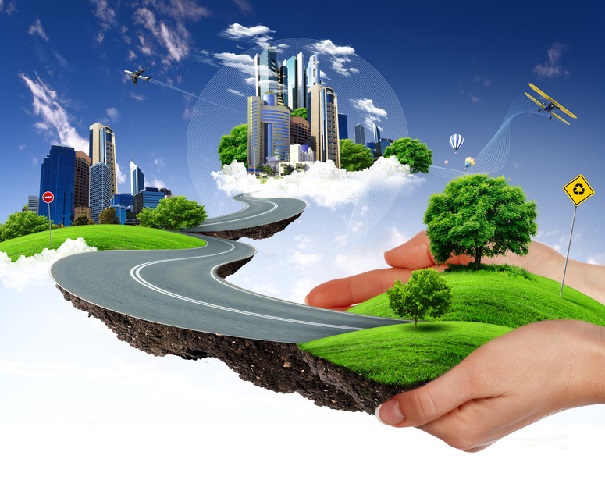 Сделать автомобильную трассу А-295 чище за счет создания системы экологических знаков и экологических островков на трассе, а также экологическое воспитание граждан и туристов.
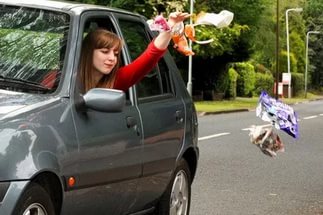 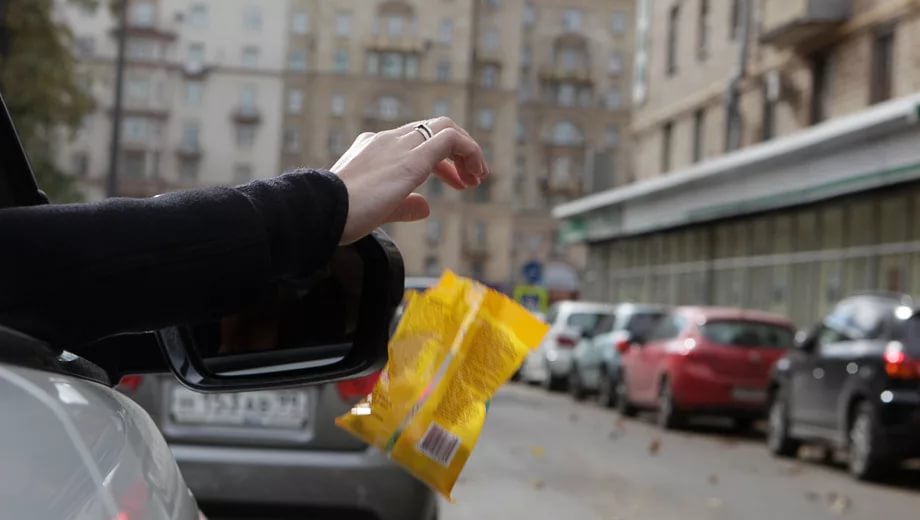 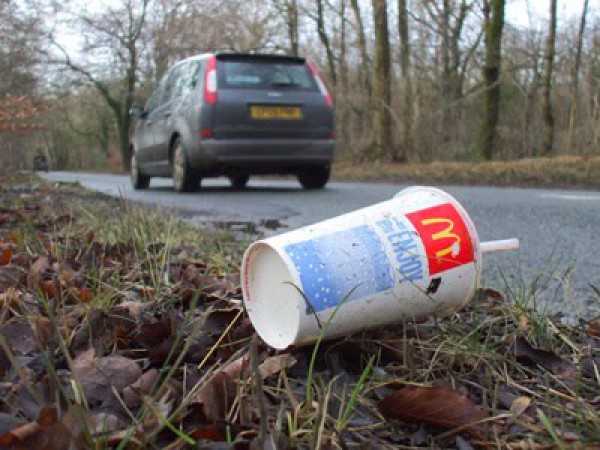 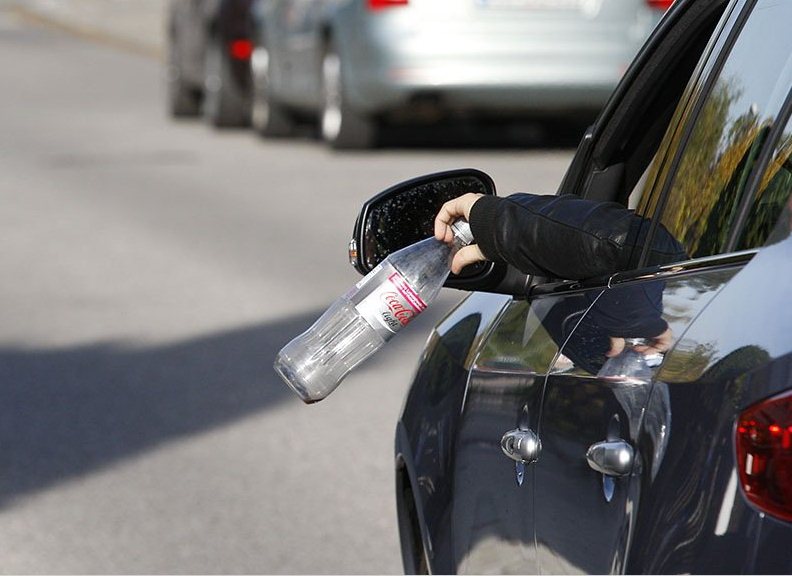 Вариант знака
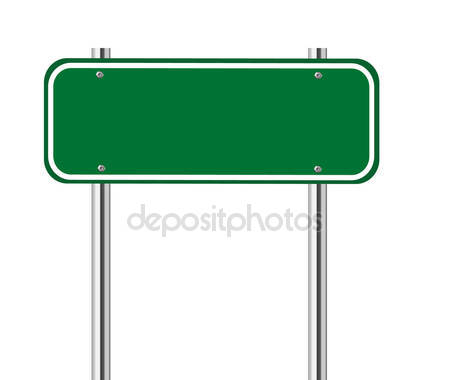 Будьте аккуратны! Не сорите!
Через 25 км. будет контейнер.
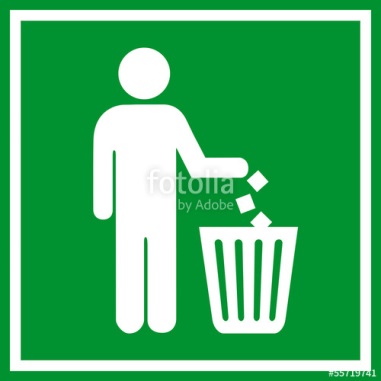 Установленный контейнер
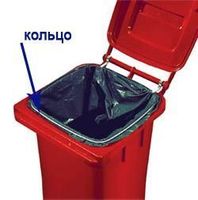 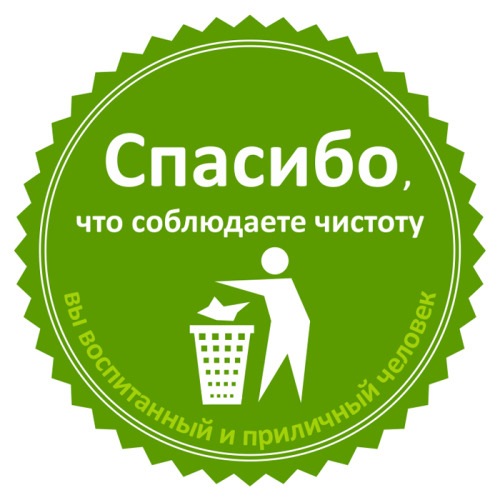 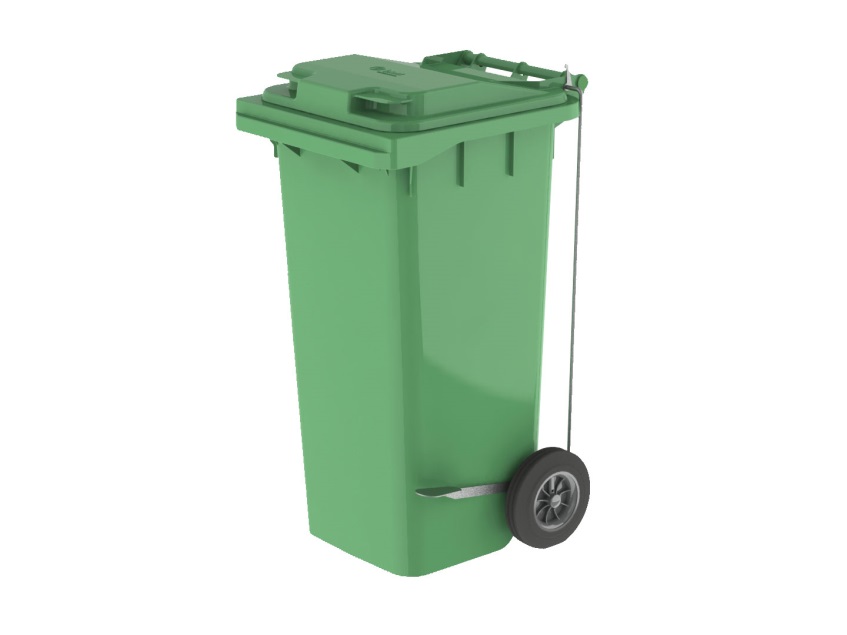 Установка
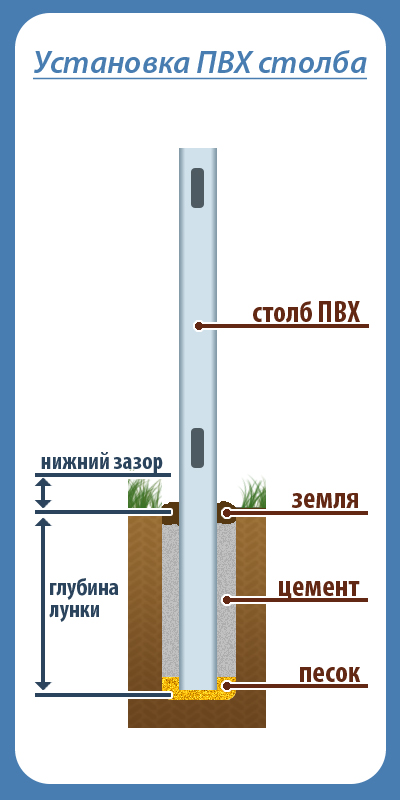 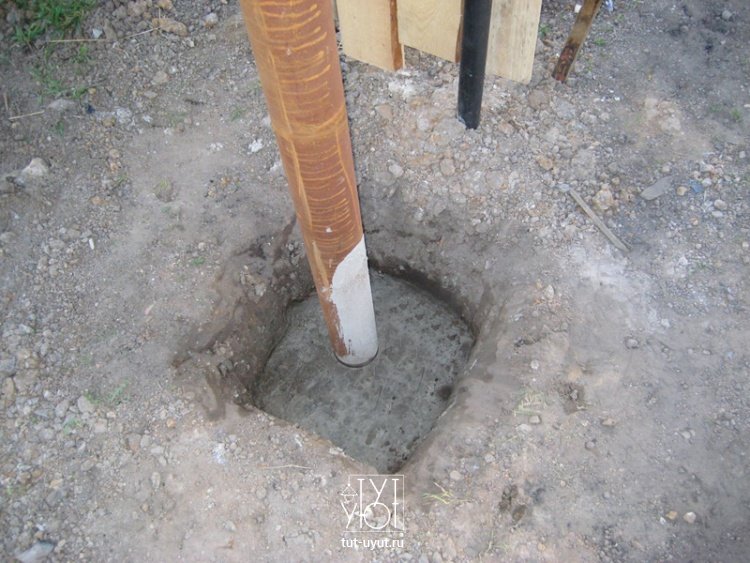 Результат
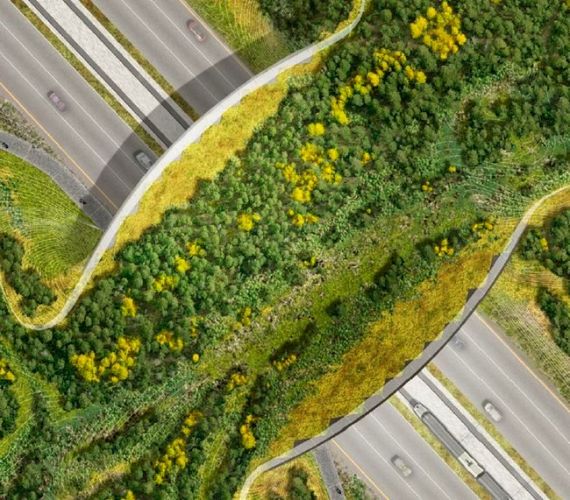 Привлечение волонтеров 150 человек
Экологическое воспитание пользователей трассы А295 Йошкар-Ола- Волжск
Трасса А295 чище
Благодарю!
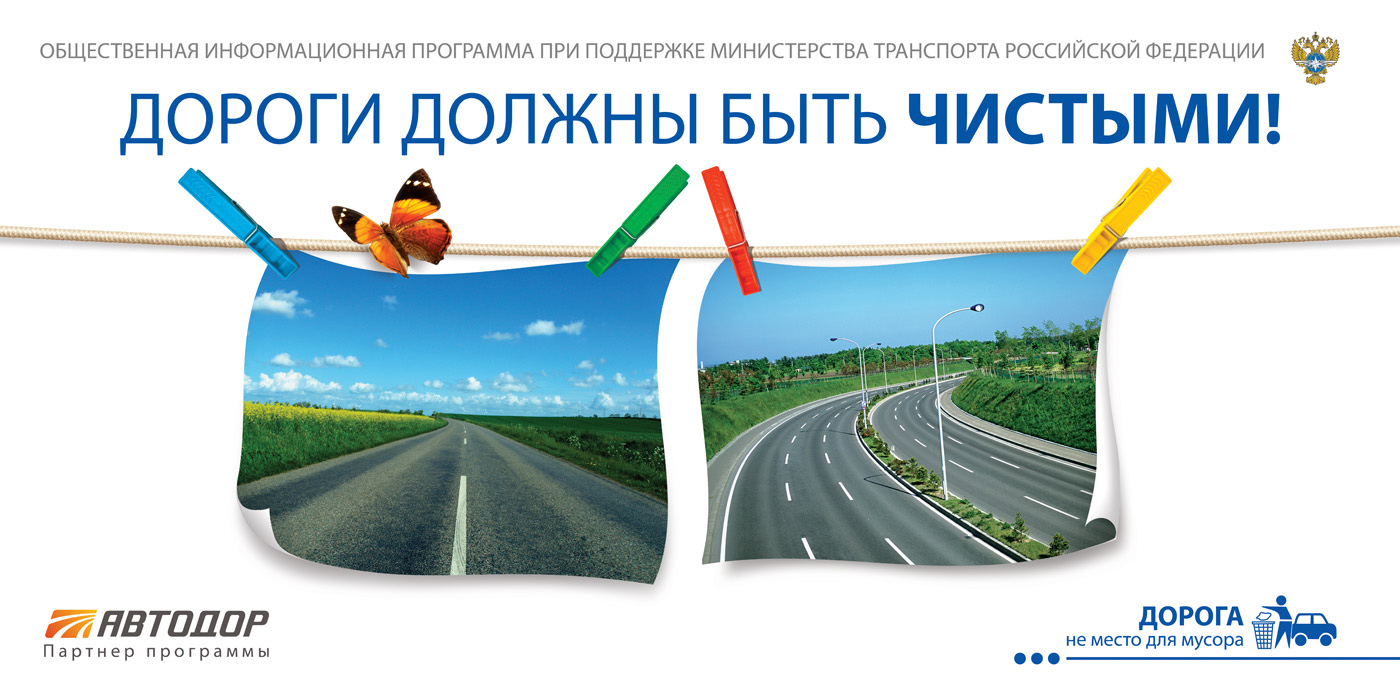